Fig. 1. Map of the study area showing transects and sampling stations in (A) 2001 and (B) 2002, 2003 and 2005. The ...
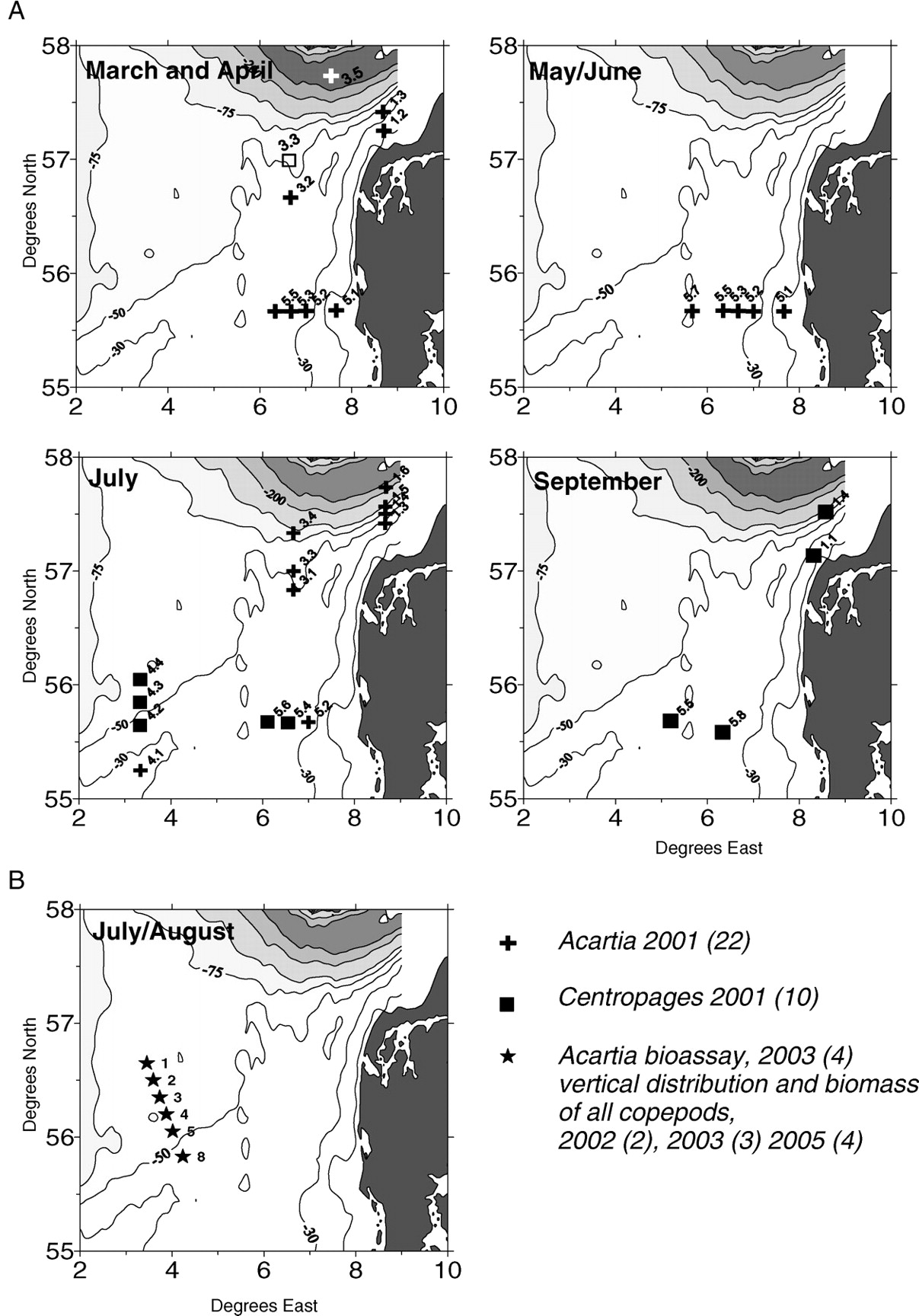 J Plankton Res, Volume 33, Issue 1, January 2011, Pages 63–84, https://doi.org/10.1093/plankt/fbq084
The content of this slide may be subject to copyright: please see the slide notes for details.
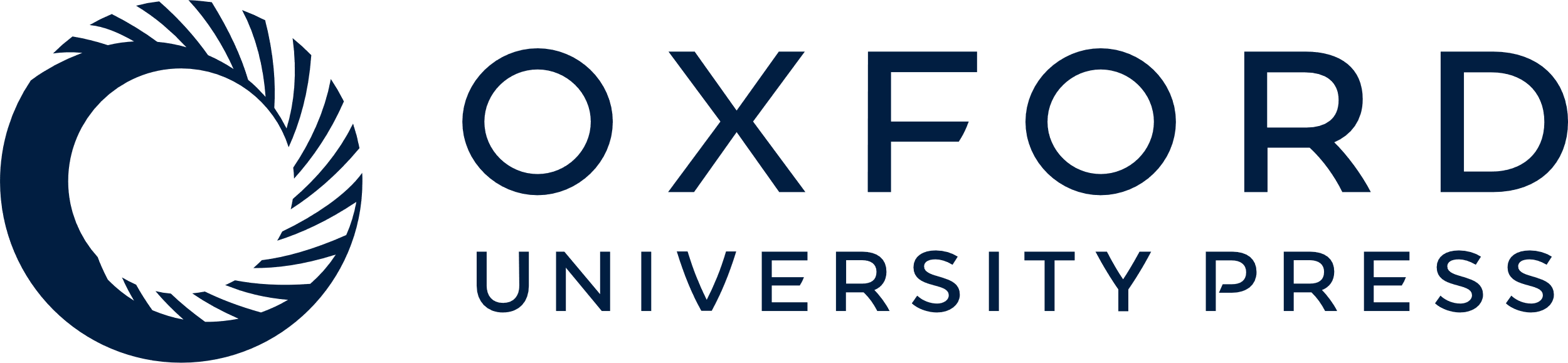 [Speaker Notes: Fig. 1. Map of the study area showing transects and sampling stations in (A) 2001 and (B) 2002, 2003 and 2005. The stations in 2001 were situated along four transects in the coastal and central North Sea and sampled in March–September, while stations in 2002–2005 were all situated at the Dogger Bank area and sampled in July–August. (Cross) stations with Acartia spp. reproduction and abundance (2001; white crosses for March), (circle) stations with Centropages typicus reproduction and abundance (2001; open squares for March), (star) Dogger Bank stations with A. tonsa bioassay (2003) and (open circle) sampling for vertical distribution and biomass (2002, 2003 and 2005). In 2001, the first number refers to the transect and the second number to the station (e.g. 3.3 is the station 3 on the transect 3).


Unless provided in the caption above, the following copyright applies to the content of this slide: © The Author 2010. Published by Oxford University Press. All rights reserved. For permissions, please email: journals.permissions@oup.com]
Fig. 2. Egg production (eggs f−1 day−1) as a function of prosome length (mm) in all ...
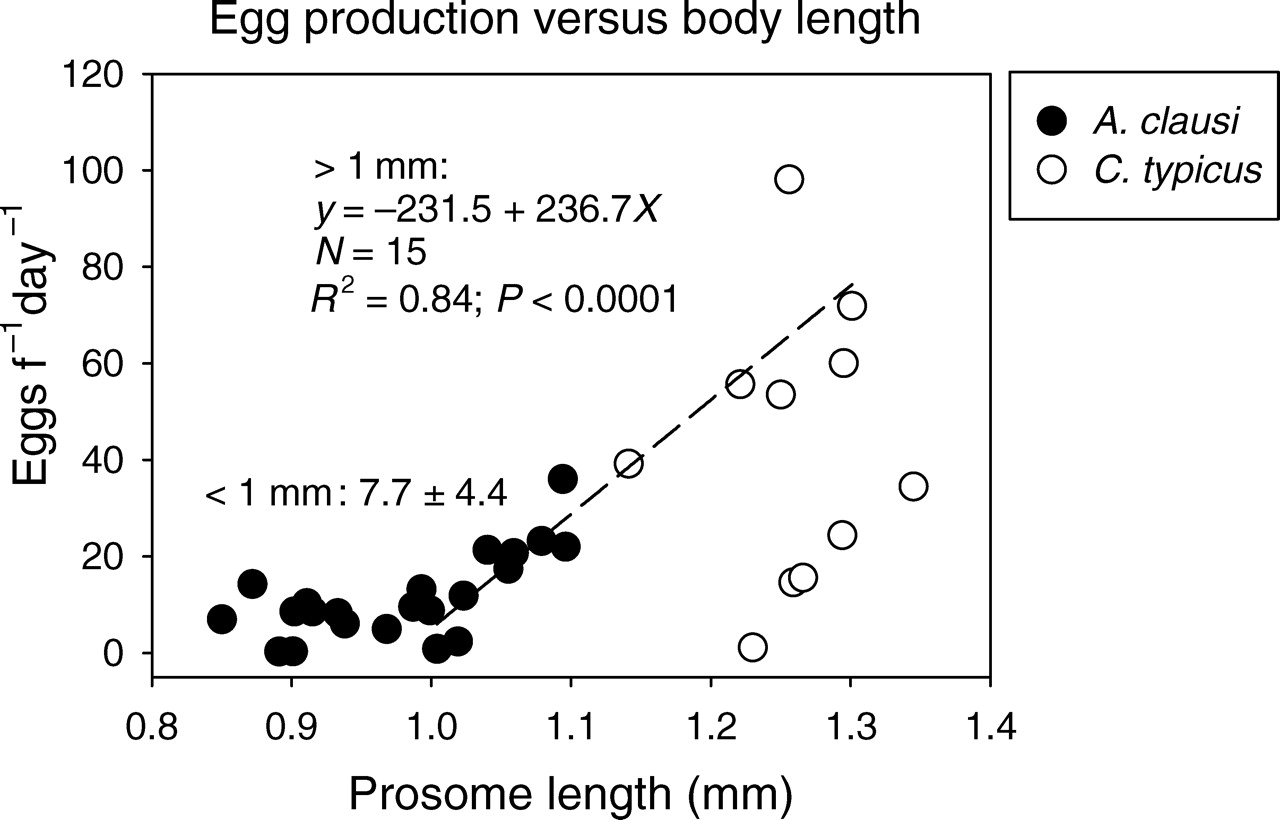 J Plankton Res, Volume 33, Issue 1, January 2011, Pages 63–84, https://doi.org/10.1093/plankt/fbq084
The content of this slide may be subject to copyright: please see the slide notes for details.
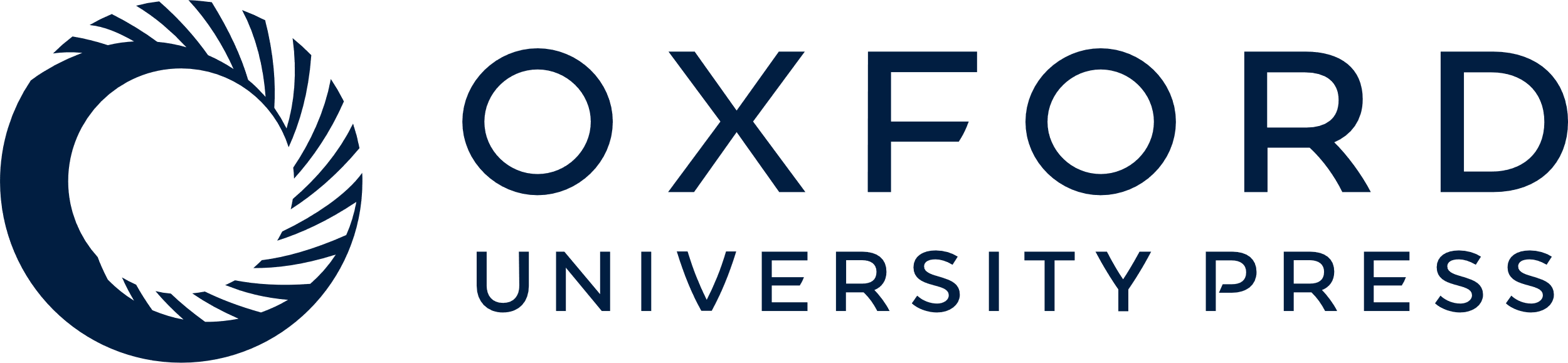 [Speaker Notes: Fig. 2. Egg production (eggs f−1 day−1) as a function of prosome length (mm) in all incubations. (Solid circles) Acartia clausi, (open circles) Centropages typicus. The dashed line indicates the significant linear regression between the egg production and body size for >1 mm copepods (see Methods). As the egg production of C. typicus in March and September was exceptionally low (five open circles in the lower right-hand corner of the graph), and clearly out of range in relation to body size, it was excluded from the regression. The regression statistics and the average egg production of <1 mm copepods are indicated in the figure.


Unless provided in the caption above, the following copyright applies to the content of this slide: © The Author 2010. Published by Oxford University Press. All rights reserved. For permissions, please email: journals.permissions@oup.com]
Fig. 3. Example of a typical vertical distribution of temperature (°C; open circles), salinity (‰; solid triangles) ...
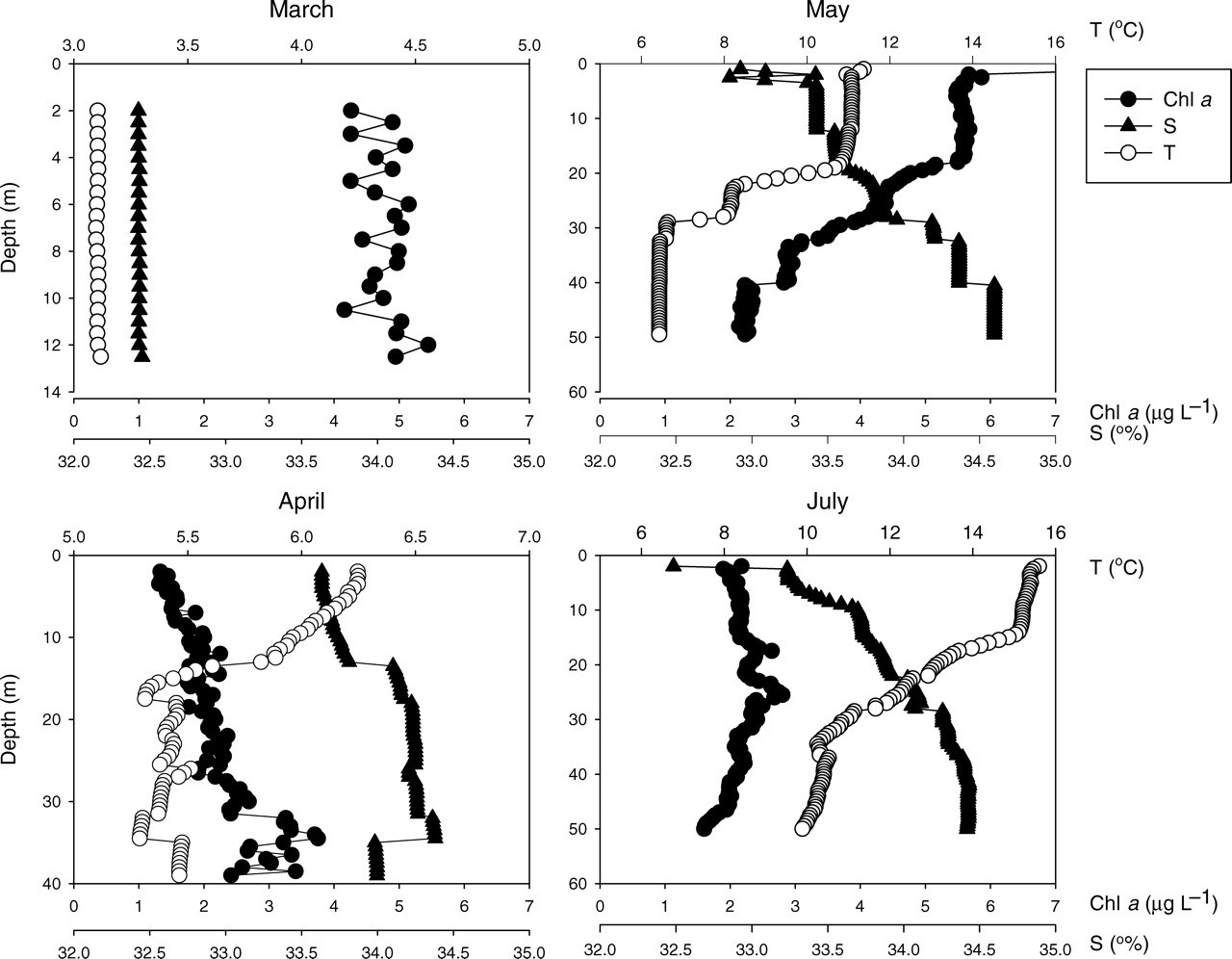 J Plankton Res, Volume 33, Issue 1, January 2011, Pages 63–84, https://doi.org/10.1093/plankt/fbq084
The content of this slide may be subject to copyright: please see the slide notes for details.
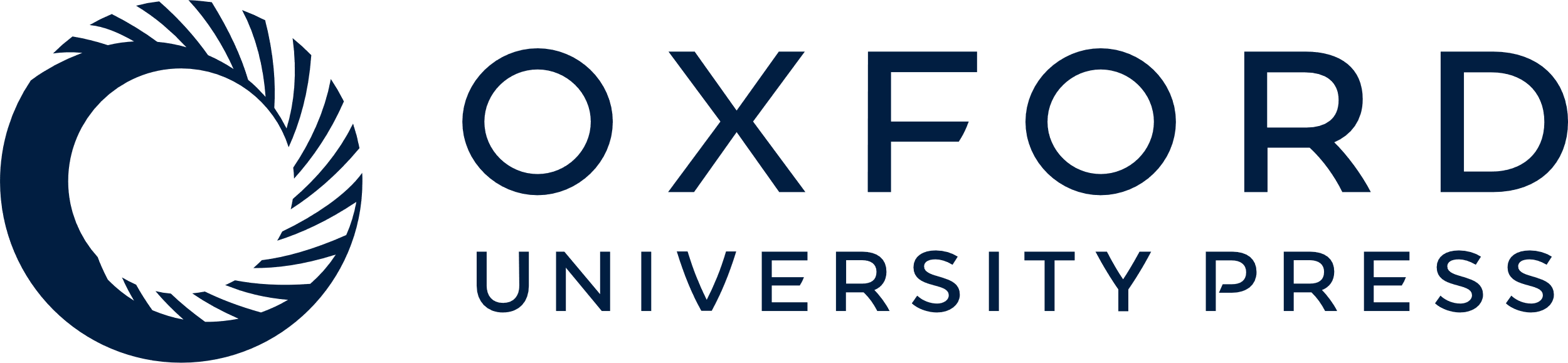 [Speaker Notes: Fig. 3. Example of a typical vertical distribution of temperature (°C; open circles), salinity (‰; solid triangles) and chl a (µg L−1; solid circles) in March (T3), April (T5), May (T5) and July (T5). For location of the transects, see Fig. 1.


Unless provided in the caption above, the following copyright applies to the content of this slide: © The Author 2010. Published by Oxford University Press. All rights reserved. For permissions, please email: journals.permissions@oup.com]
Fig. 4. Vertical distribution of temperature (°C; lines) and chl a (µg L−1; symbols) at Dogger Bank in ...
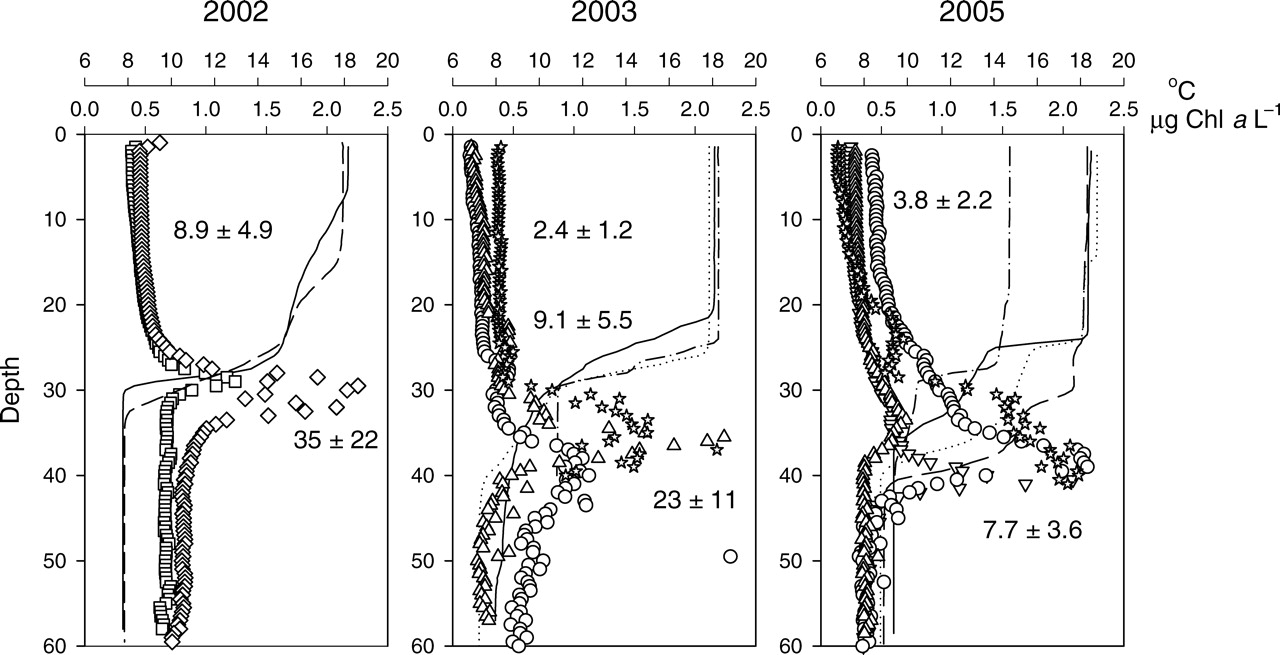 J Plankton Res, Volume 33, Issue 1, January 2011, Pages 63–84, https://doi.org/10.1093/plankt/fbq084
The content of this slide may be subject to copyright: please see the slide notes for details.
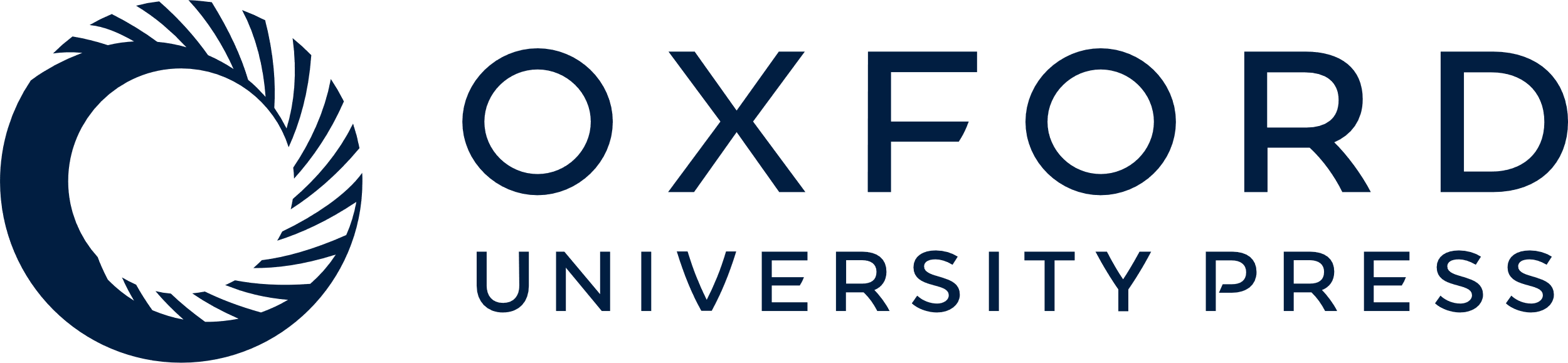 [Speaker Notes: Fig. 4. Vertical distribution of temperature (°C; lines) and chl a (µg L−1; symbols) at Dogger Bank in 2002, 2003 and 2005. (Squares and solid line) station 2, (diamonds and medium dashed line) station 4, (downward triangles and long dashed line) station 1, (circles and dotted line) station 3, (upward triangles and solid line) station 5 and (stars and dash-dot line) station 8. The numbers indicate concentration of microzooplankton and heterotrophic flagellates (µg C L−1 ±SD) in surface and in chlorophyll maximum layer. For locations of the stations, see Fig. 1.


Unless provided in the caption above, the following copyright applies to the content of this slide: © The Author 2010. Published by Oxford University Press. All rights reserved. For permissions, please email: journals.permissions@oup.com]
Fig. 5. Vertical distribution of copepod nauplii, Pseudocalanus sp., Centropages typicus, Paracalanus parvus, ...
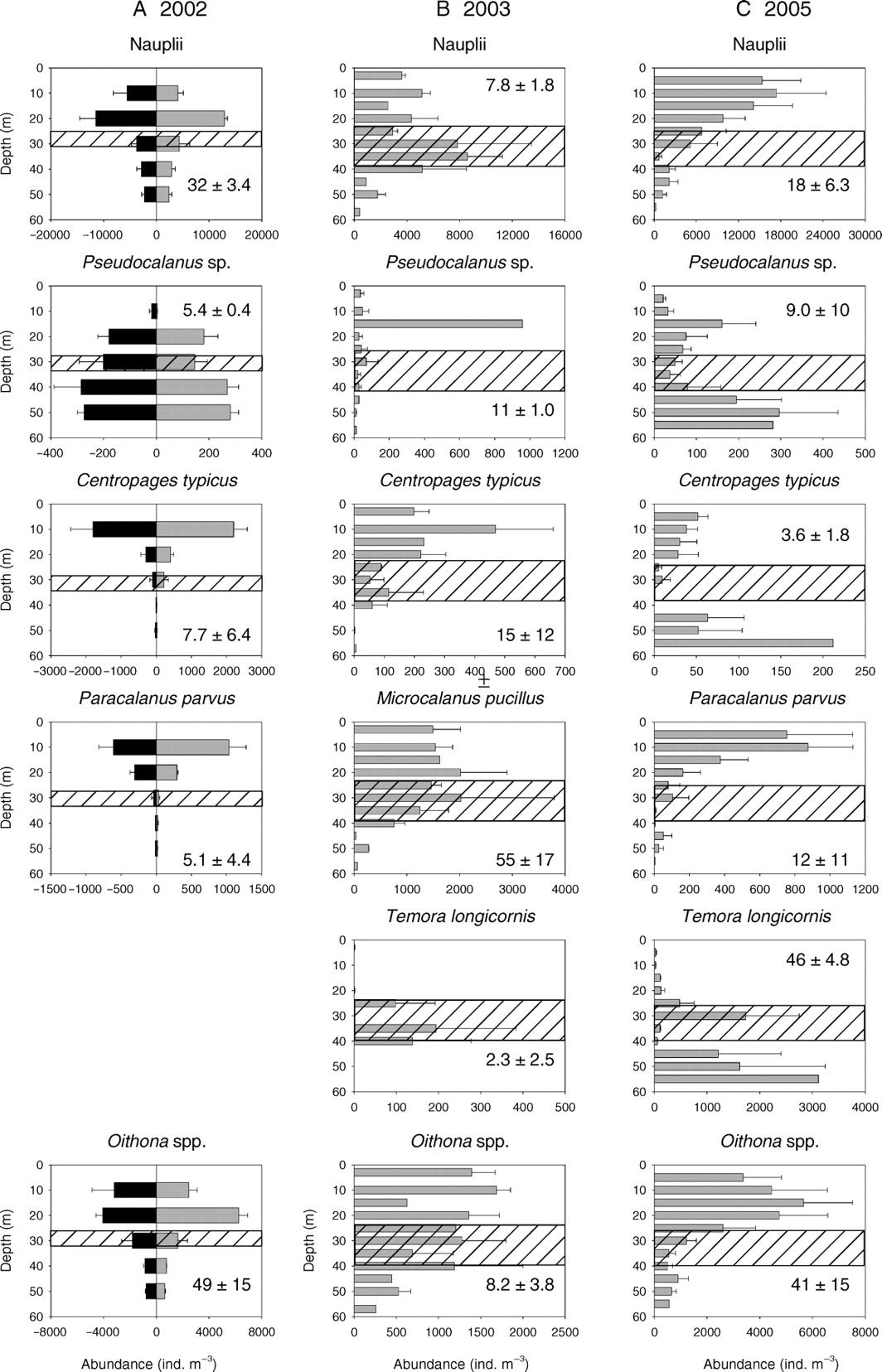 J Plankton Res, Volume 33, Issue 1, January 2011, Pages 63–84, https://doi.org/10.1093/plankt/fbq084
The content of this slide may be subject to copyright: please see the slide notes for details.
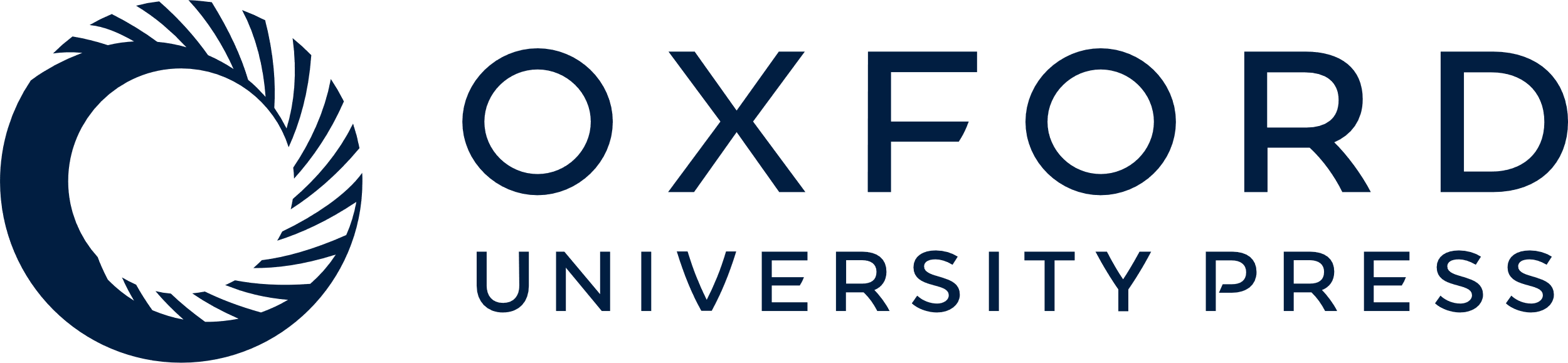 [Speaker Notes: Fig. 5. Vertical distribution of copepod nauplii, Pseudocalanus sp., Centropages typicus, Paracalanus parvus, Microcalanus pusillus, Temora longicornis and Oithona spp. at the Dogger Bank in (A) 2002, (B) 2003 and (C) 2005 (ind. m−3; average of all stations ±SE). The shaded area indicates the chlorophyll maximum layer, the number indicates the proportion of the species from total biomass of small copepods (average of all stations ±SE). In 2002, black columns represent night samples (average of four sampling times), light grey columns day samples (average of five sampling times). Note different scales of the x-axis.


Unless provided in the caption above, the following copyright applies to the content of this slide: © The Author 2010. Published by Oxford University Press. All rights reserved. For permissions, please email: journals.permissions@oup.com]
Fig. 6. The proportional distribution of different life stages (% from total) as a function of (A) temperature, and ...
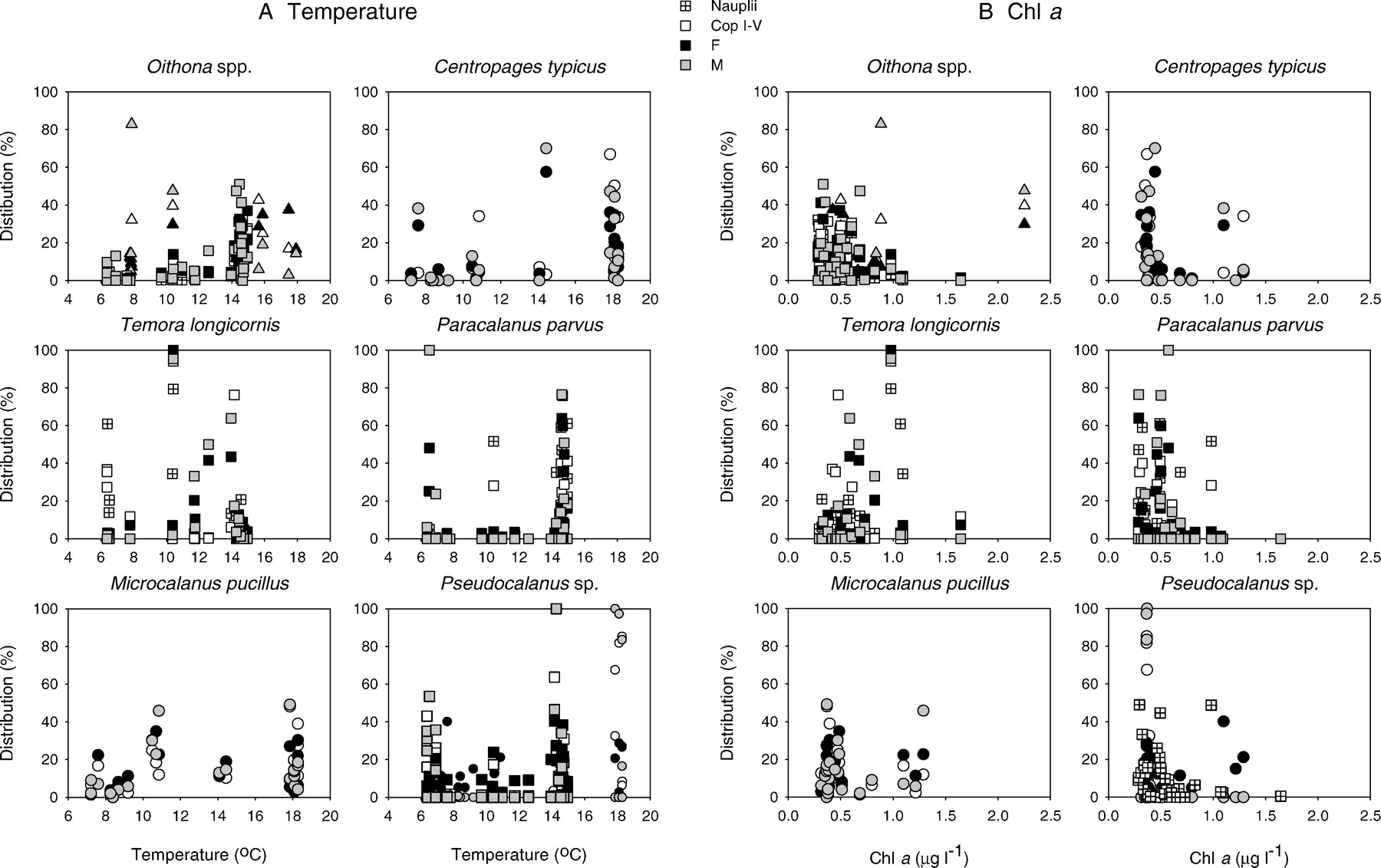 J Plankton Res, Volume 33, Issue 1, January 2011, Pages 63–84, https://doi.org/10.1093/plankt/fbq084
The content of this slide may be subject to copyright: please see the slide notes for details.
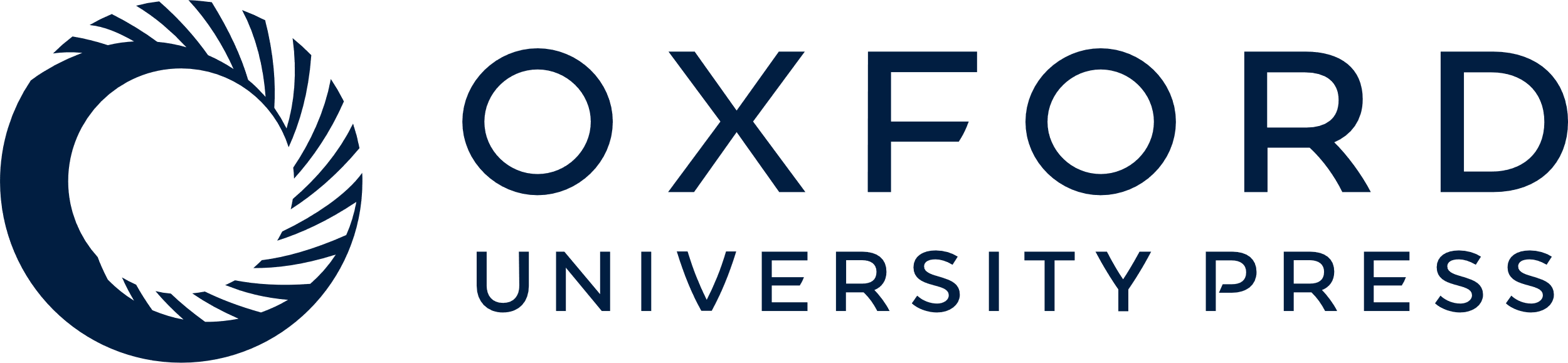 [Speaker Notes: Fig. 6. The proportional distribution of different life stages (% from total) as a function of (A) temperature, and (B) chl a. (Open symbols with a cross) nauplii, (open symbols) copepodites I–V, (solid symbols) females, (grey symbols) males. (Triangles) 2002, (circles) 2003, (squares) 2005. Only species and years representing ≤9% of the total biomass of small copepods are included in the figure (Fig. 5).


Unless provided in the caption above, the following copyright applies to the content of this slide: © The Author 2010. Published by Oxford University Press. All rights reserved. For permissions, please email: journals.permissions@oup.com]
Fig. 7. Female abundance (ind. m−2), in situ egg production (eggs f−1 day−1; mean ± ...
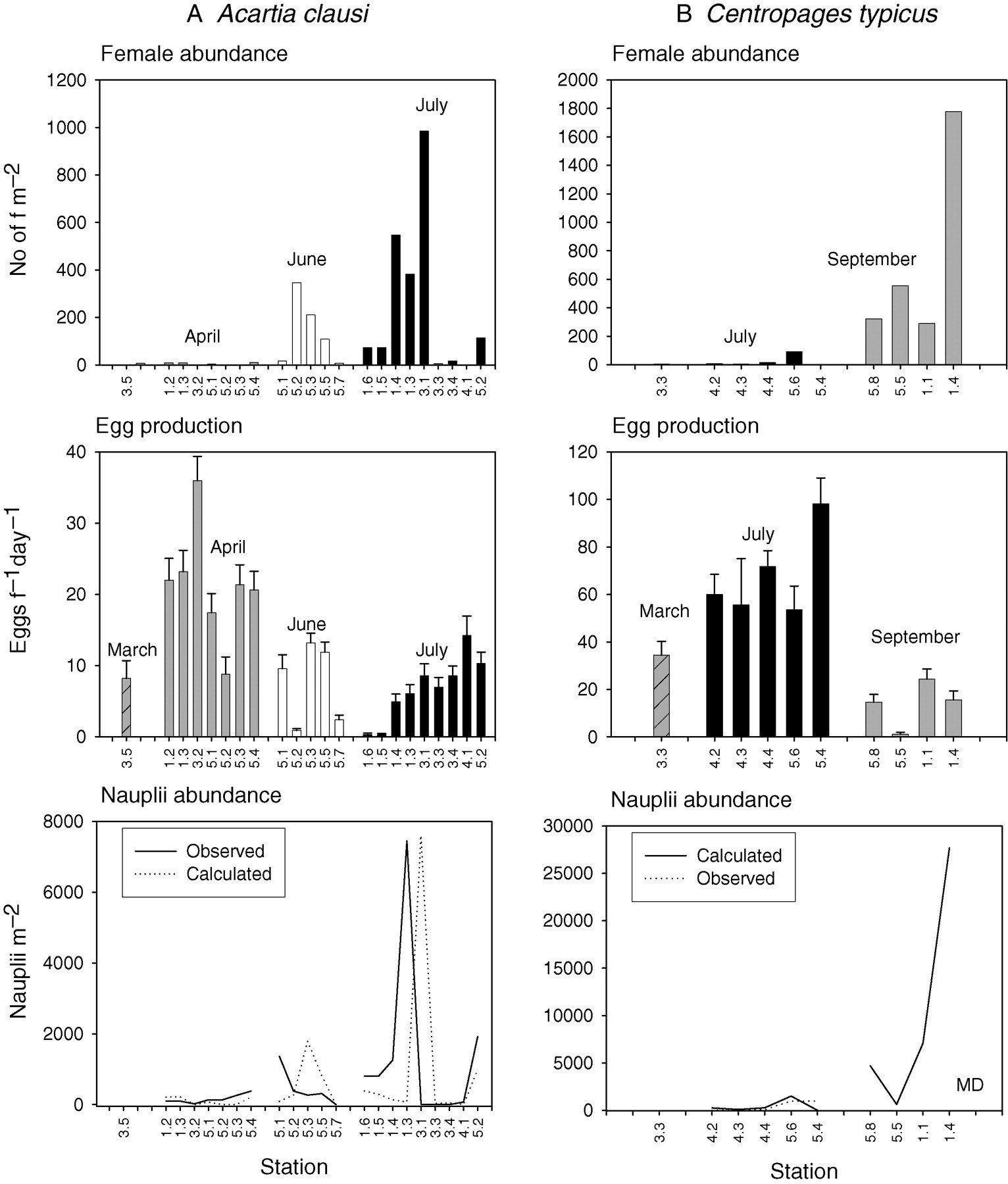 J Plankton Res, Volume 33, Issue 1, January 2011, Pages 63–84, https://doi.org/10.1093/plankt/fbq084
The content of this slide may be subject to copyright: please see the slide notes for details.
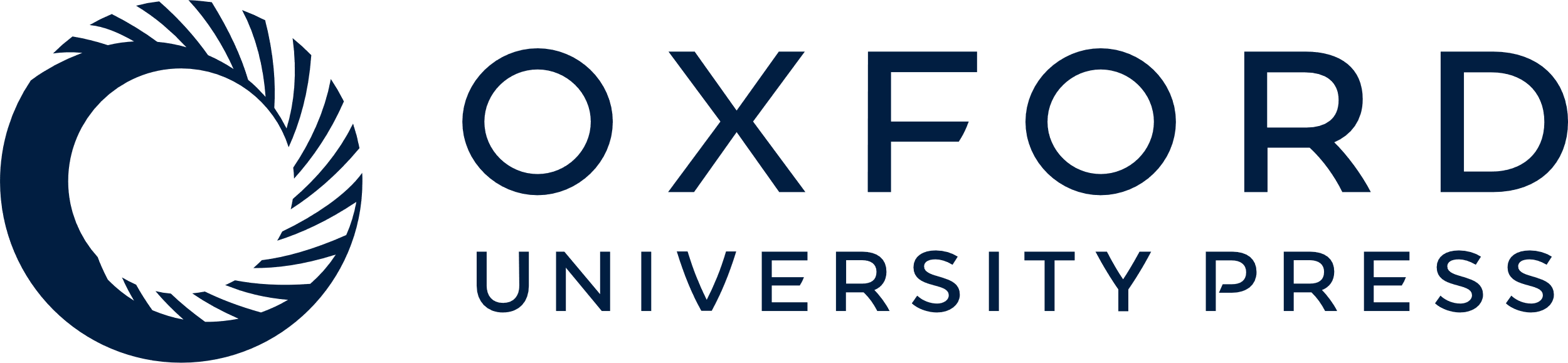 [Speaker Notes: Fig. 7. Female abundance (ind. m−2), in situ egg production (eggs f−1 day−1; mean ± SE) and nauplii abundance (ind. m−2) of (A) Acartia clausi and (B) Centropages typicus along the North Sea transects in March–September. The transect/station numbers as in Fig. 1 and Table III. The calculated nauplii abundance refers to the amount of nauplii estimated based on female abundance, egg production and hatching success, while the observed abundance is the number of nauplii in zooplankton (pump) samples (see Methods). (MD) Missing data.


Unless provided in the caption above, the following copyright applies to the content of this slide: © The Author 2010. Published by Oxford University Press. All rights reserved. For permissions, please email: journals.permissions@oup.com]
Fig. 8. Egg production (eggs f−1 day−1; mean ± SE) of Acartia clausi and Centropages typicus as ...
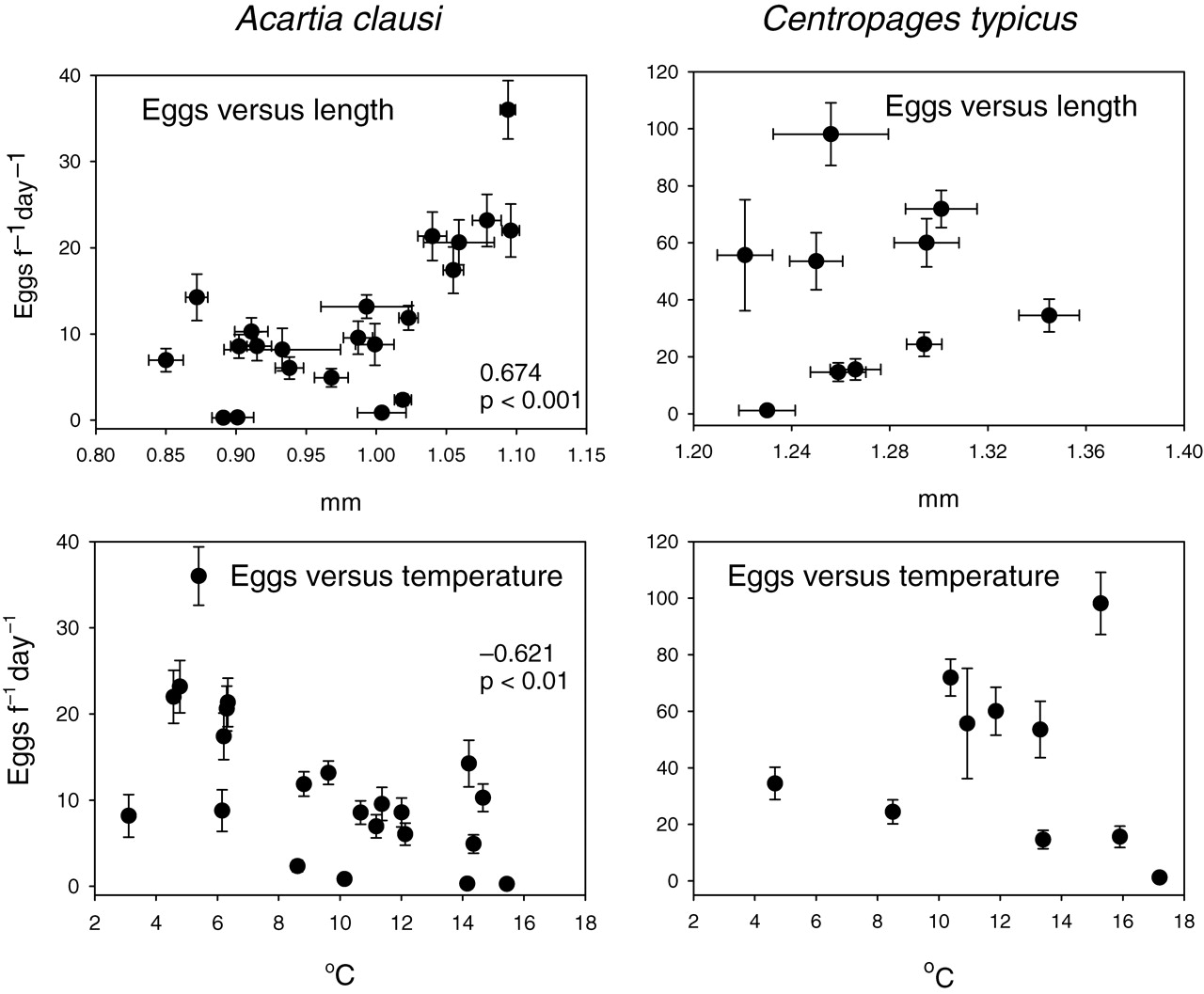 J Plankton Res, Volume 33, Issue 1, January 2011, Pages 63–84, https://doi.org/10.1093/plankt/fbq084
The content of this slide may be subject to copyright: please see the slide notes for details.
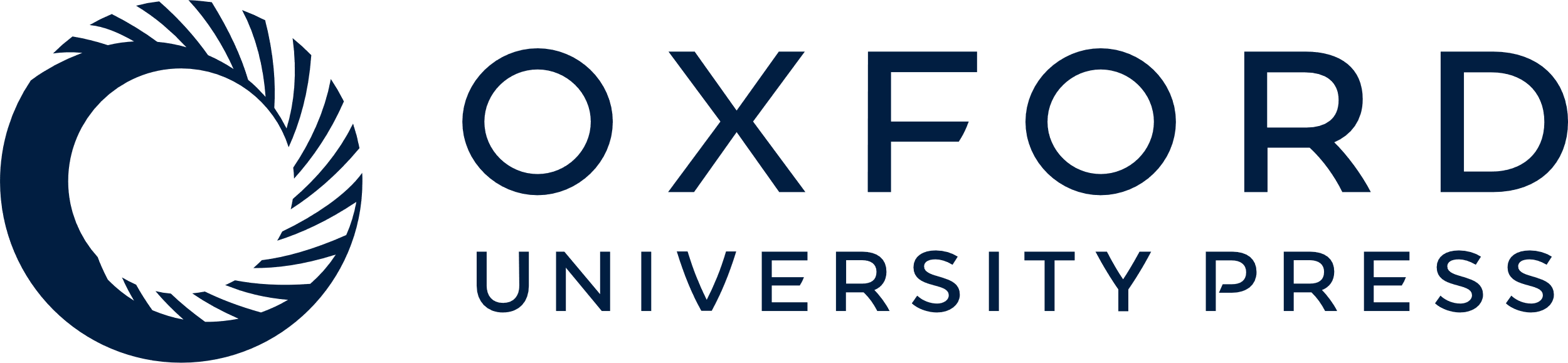 [Speaker Notes: Fig. 8. Egg production (eggs f−1 day−1; mean ± SE) of Acartia clausi and Centropages typicus as a function of prosome length (mm; mean ± SE) and temperature (°C). The significant correlation coefficients from the Pearson correlation analysis are shown in the figure.


Unless provided in the caption above, the following copyright applies to the content of this slide: © The Author 2010. Published by Oxford University Press. All rights reserved. For permissions, please email: journals.permissions@oup.com]
Fig. 9. (A) Cumulative egg production during the five subsequent days of incubation (eggs f−1) and (B) ...
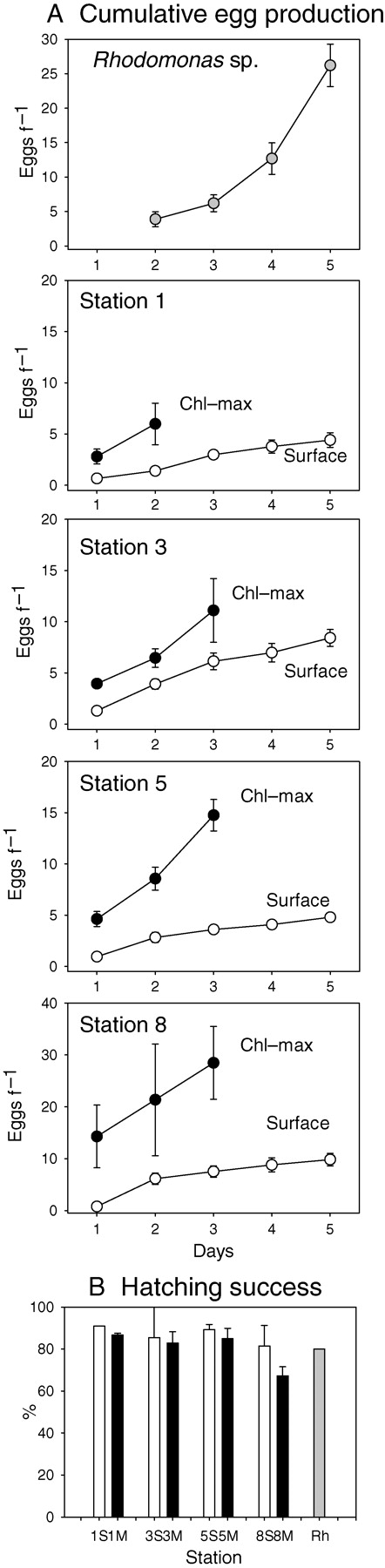 J Plankton Res, Volume 33, Issue 1, January 2011, Pages 63–84, https://doi.org/10.1093/plankt/fbq084
The content of this slide may be subject to copyright: please see the slide notes for details.
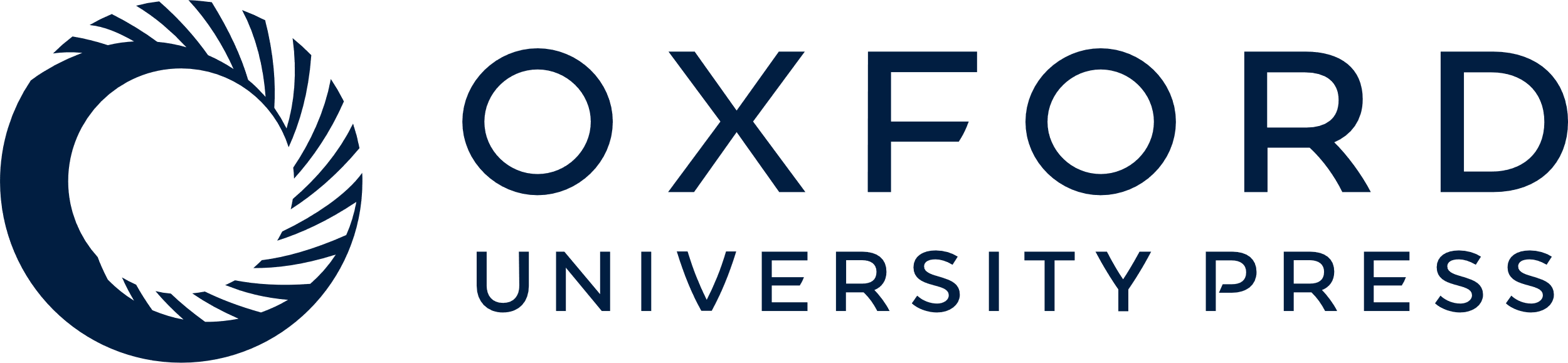 [Speaker Notes: Fig. 9. (A) Cumulative egg production during the five subsequent days of incubation (eggs f−1) and (B) average hatching success (%) of cultured Acartia tonsa incubated in water collected from chlorophyll maximum (solid symbols, black columns) and surface (open symbols, white columns) layers at the four Dogger Bank stations, as well as in Rhodomonas sp. (grey symbols and columns; mean ± SE). In (B), 1, 3, 5 and 8 refer to the stations numbers, M and S to chlorophyll maximum and surface layers, respectively.


Unless provided in the caption above, the following copyright applies to the content of this slide: © The Author 2010. Published by Oxford University Press. All rights reserved. For permissions, please email: journals.permissions@oup.com]
Fig. 10. Secondary production (mg C m−2 day−1) of small copepods as a function of average water ...
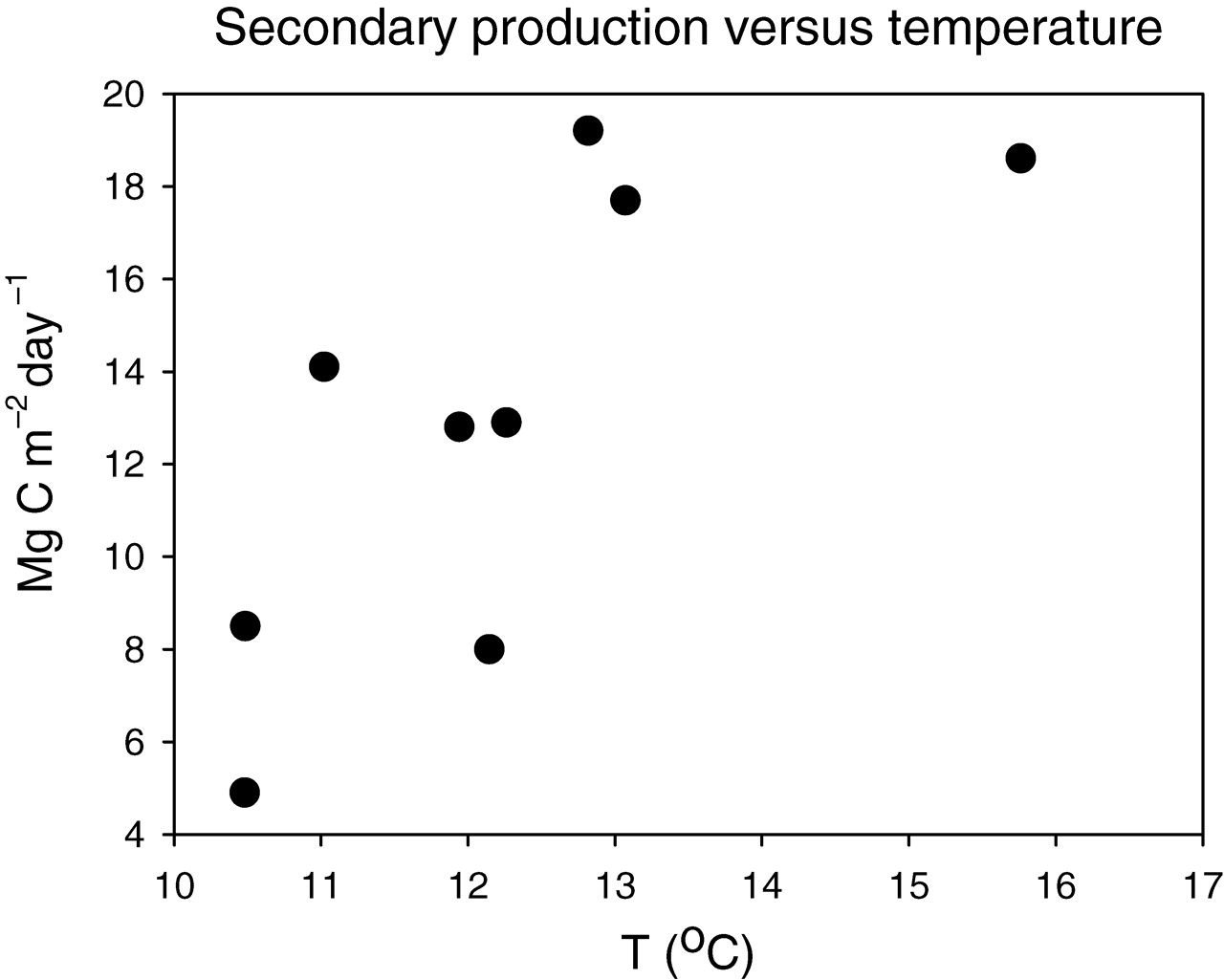 J Plankton Res, Volume 33, Issue 1, January 2011, Pages 63–84, https://doi.org/10.1093/plankt/fbq084
The content of this slide may be subject to copyright: please see the slide notes for details.
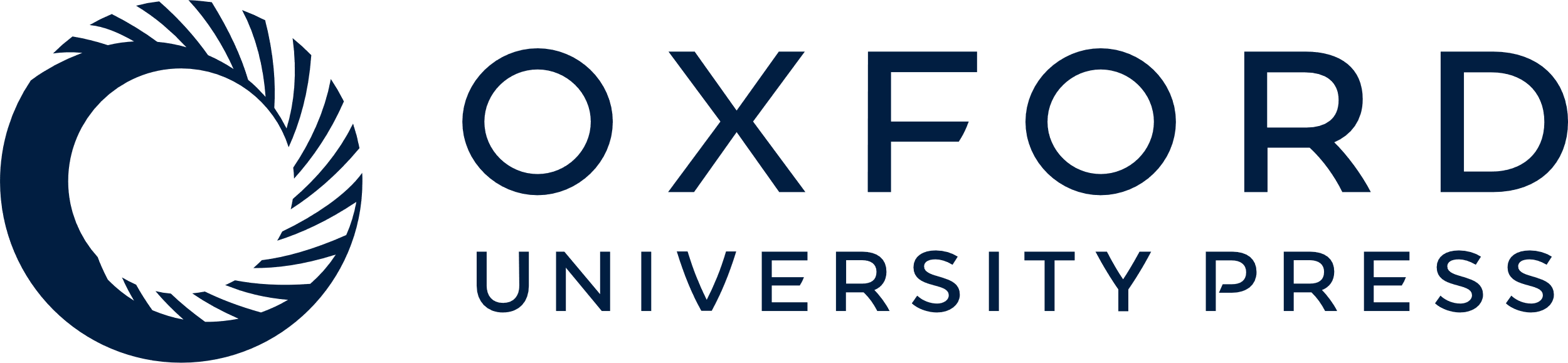 [Speaker Notes: Fig. 10. Secondary production (mg C m−2 day−1) of small copepods as a function of average water column temperature.


Unless provided in the caption above, the following copyright applies to the content of this slide: © The Author 2010. Published by Oxford University Press. All rights reserved. For permissions, please email: journals.permissions@oup.com]
Fig. 11. (A) Egg production (eggs f−1 day−1) and (B) hatching success (%) of Acartia tonsa as a ...
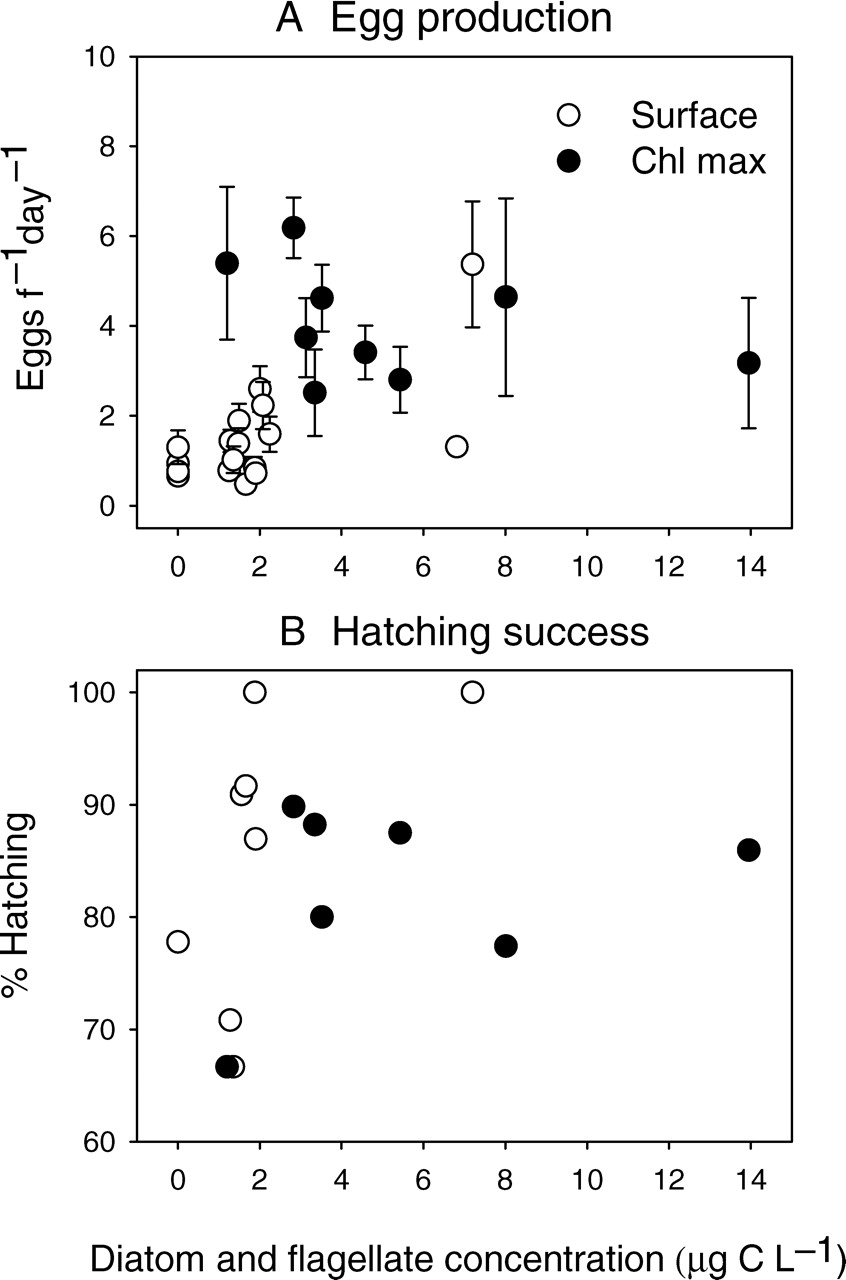 J Plankton Res, Volume 33, Issue 1, January 2011, Pages 63–84, https://doi.org/10.1093/plankt/fbq084
The content of this slide may be subject to copyright: please see the slide notes for details.
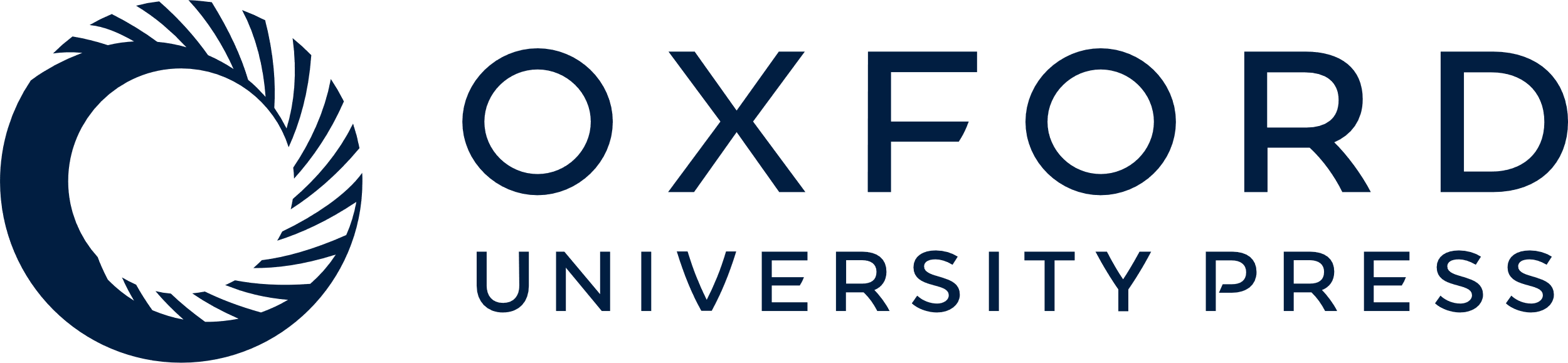 [Speaker Notes: Fig. 11. (A) Egg production (eggs f−1 day−1) and (B) hatching success (%) of Acartia tonsa as a function of concentration of diatoms and flagellates (µg C L−1) in the bioassay experiment (mean ± SE). Only the range of concentrations occurring both in the surface and chlorophyll maximum layer are included. (Filled circles) Surface layer, (open circles) chlorophyll maximum layer.


Unless provided in the caption above, the following copyright applies to the content of this slide: © The Author 2010. Published by Oxford University Press. All rights reserved. For permissions, please email: journals.permissions@oup.com]